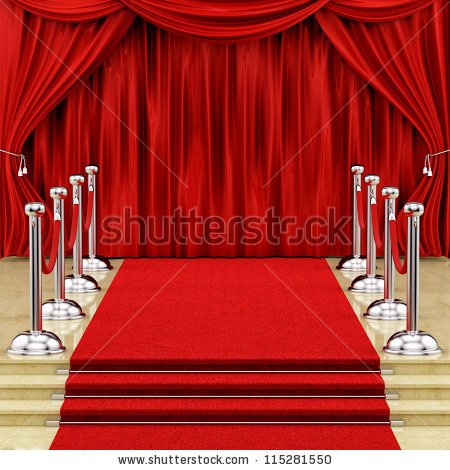 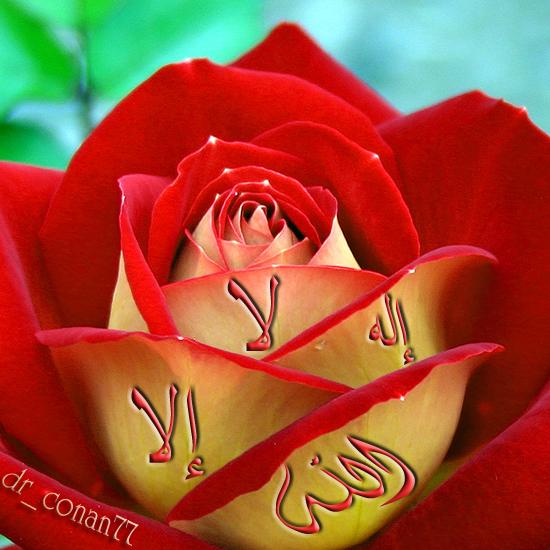 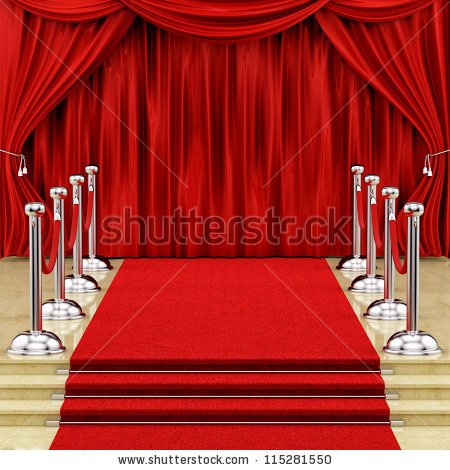 اَلسَّلَامُ عَلَيْكُمْ وَرَحْمَةُ اللهِ
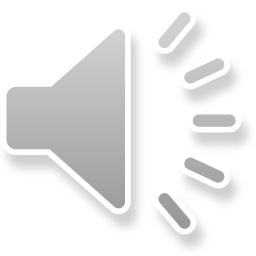 পরিচিতি
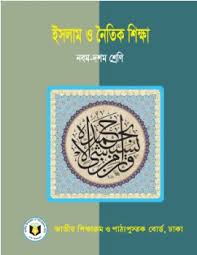 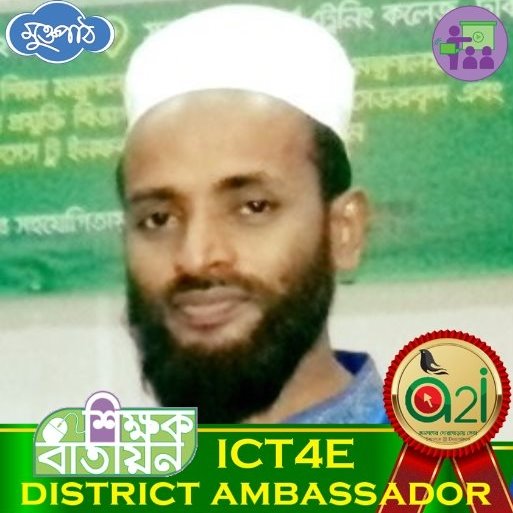 অধ্যায়- প্রথম 
পাঠ- 09  
সময়- ৪৫মিনিট
মোঃ ওয়াসিকুর রহমান
প্রভাষক
     বি. এম. পোড়াদিয়া আলিম মাদ্‌রাসা
মোবাইল : 01718359233
ইমেল : wasiqur66@gmail.com
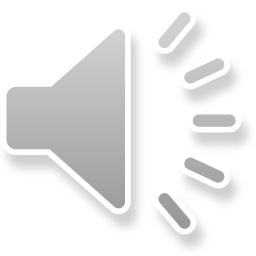 8/30/2020 3:23 PM
abbashar1971@gmail.com
2
wb‡Pi Qwe `ywU †`L Ges wPšÍv K‡i ej|
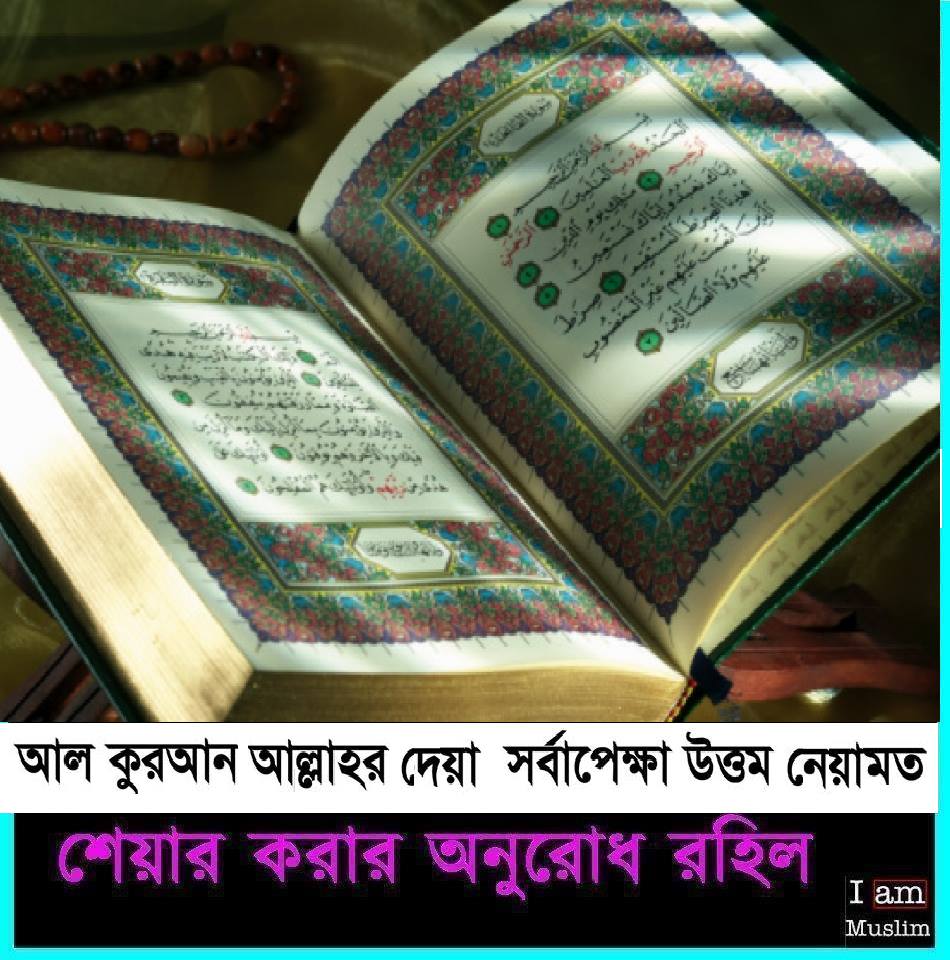 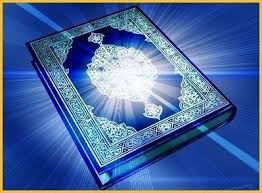 Avj-KziAvbyj Kvixg
ভিডিও টি দেখি
আজকের পাঠঃ
শরিয়েতের প্রধান উৎস আল-কুরআন
শিখন ফলঃপবিত্র কোরআন অবতরণ, সংরক্ষন ও সংকলন সম্পর্কে বলতে পারবে।
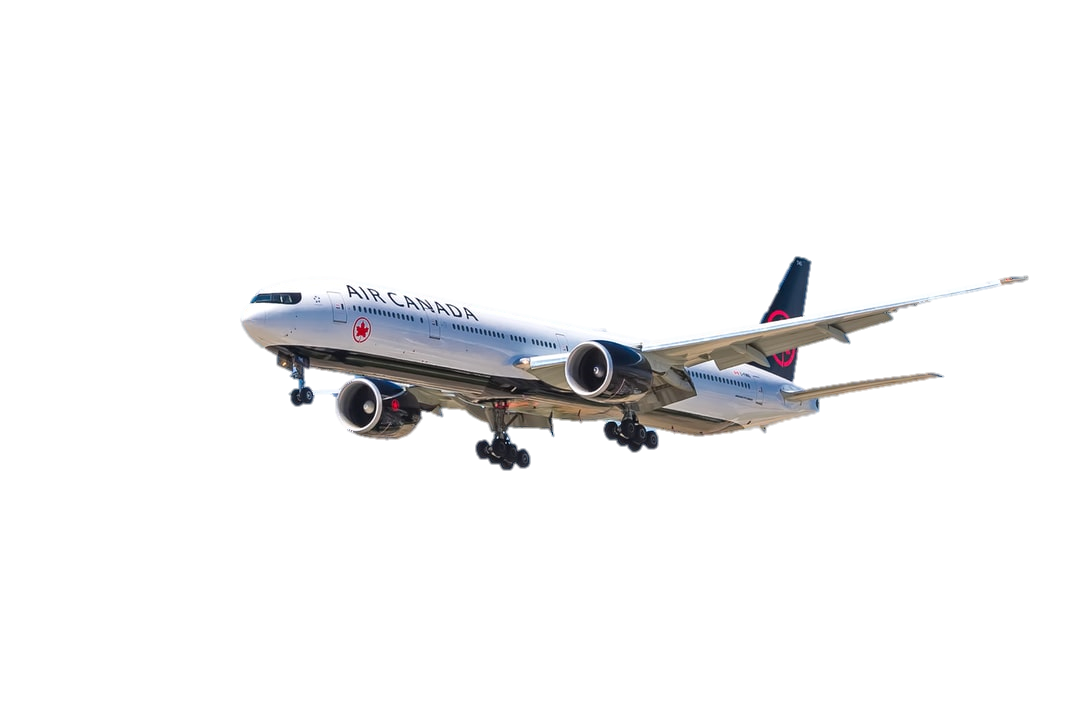 বিমানটি অবতরন করছে
ছবিতে কি দেখতে পাচ্ছঃ
ধানগুলি আপাদত সংরক্ষণ করা হচ্ছে।
[Speaker Notes: শিক্ষক পবিত্র কোরআনের সংরক্ষন সম্পকে আলোচানকরবেন।]
ছবিতে কি দেখতে পাচ্ছঃ
খাদ্য শস্যগুলো দীর্ঘ মেয়াদে সংরক্ষণ করা হচ্ছে
[Speaker Notes: শিক্ষক পবিত্র কোরআনের সংকলন সম্পকে আলোচনকরবেন।]
শরিয়তের প্রথম উৎস : আল কুরআন
ونزلنا عليك الكتاب تبيانا لكل شئ
ولقد صرفنا للناس فى هذا القران من كل مثل
فانما يسرناه بلسانك لعلهم يتذكرون
بل هو قران مجيد- فى لوح محفوط
وقرانا فرقناه لتقراه على الناس على  مكث ونزلناه تنزيلا-
আল কুরআন সংরক্ষণ
انا نحن نزلنا الذكر وانا له لحافظون
আল কুরআন সংকলন
لا تحرك به لسانك لتجعل به- ان علينا جمعه وقرانه
মূল্যায়ন
ভূল উত্তর
ভূল উত্তর
ভূল উত্তর
উত্তর সঠিক হয়েছে
ভূল উত্তর
ভূল উত্তর
ভূল উত্তর
উত্তর সঠিক হয়েছে
পবিত্র কুরান কত বছরে নাজিল হয়?
সর্ব শ্রেষ্ঠ আসমানি কিতাব কোনটি?
(ক) ২২ বছরে
(খ)  ২৩ বছরে
(ক) তাওরাত
(খ) আল কুরান
(ঘ) ১৬ বছরে
(গ) ৩০ বছরে
(ঘ)ইঞ্জিল
(গ)যুবুর
মূল্যায়ন
ভূল উত্তর
ভূল উত্তর
ভূল উত্তর
উত্তর সঠিক হয়েছে
ভূল উত্তর
ভূল উত্তর
ভূল উত্তর
উত্তর সঠিক হয়েছে
কুরআন সংকলনের জন্য কত সদস্যের কমিটি গঠন করা হয়?
পবিত্র  কুরআন কোথায় সংরক্ষিত ছিল?
(ক)  ২০
(খ)  ০৪
(ক) সপ্তম আসমানে
(খ) লাওহে মাহফুজে
(ঘ)  ১০
(গ)  ০৭
(ঘ)বায়তুল ইজ্জাহ
(গ)৩য় আসমানে
বাড়ীর কাজঃ
আল-কুরআন সংরক্ষণ ও সংকলন সম্পর্কে একটি 
অনুচ্ছেদ বাড়ি থেকে লিখে নিয়ে আসবে।
আল্লাহ হাফেজ